ATIVIDADES COM FOCO NO ACOMPANHAMENTO DAS APRENDIZAGENS
Atividade de Arte – 7º Ano
Contextos e práticas


HABILIDADE:

(EF69AR09) Pesquisar e analisar diferentes formas de expressão, representação e encenação
da dança, reconhecendo e apreciando composições de dança de artistas e grupos brasileiros e estrangeiros de diferentes épocas.
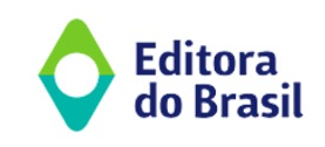 Atividade de Arte – 7º Ano
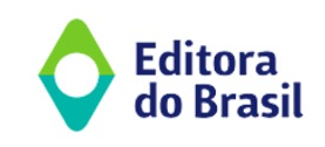 Atividade de Arte – 7º Ano
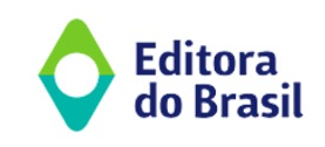